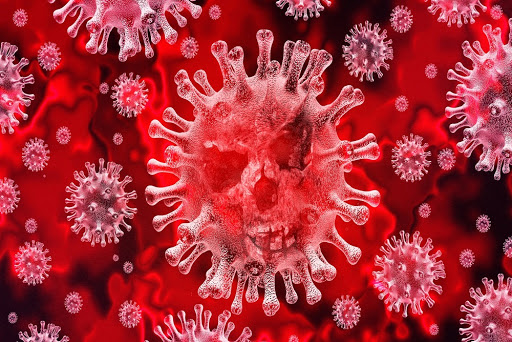 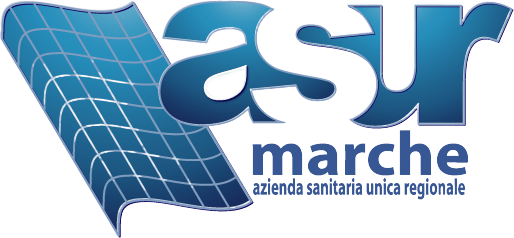 PRIMA PARTE
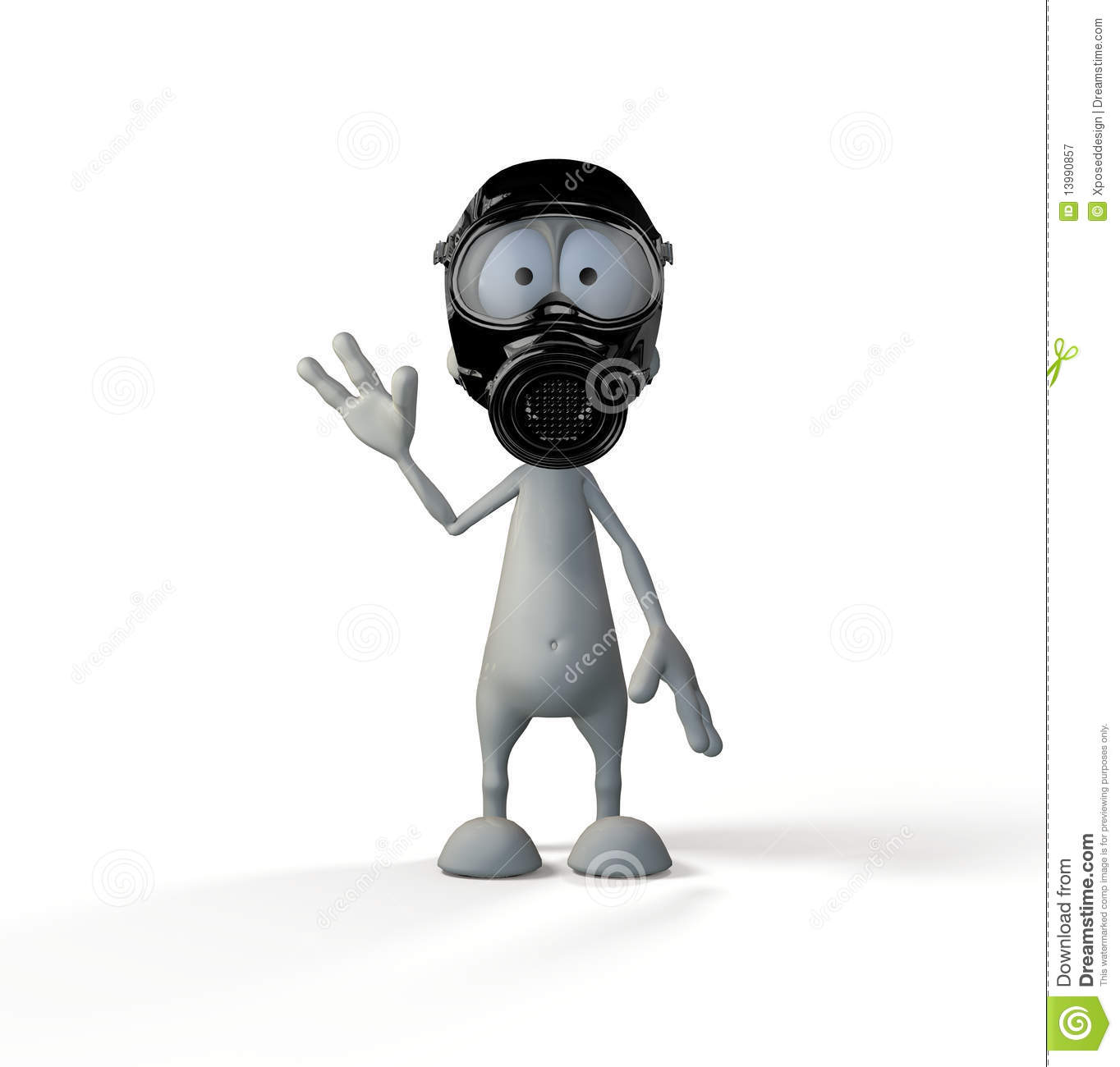 Dispositivi di Protezione Individuale FASE 2
A cura di: Tdp dott.ssa Valentina BRUNORI 
                  e Tdp dott. Matteo FIORINDI 
                  ASUR AV1 SPSAL Fano
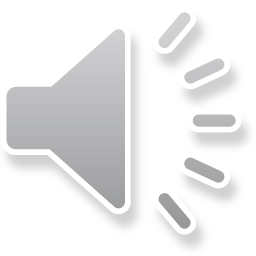 Quali sono e cosa proteggono?
Vie respiratorie

Occhi

Mani

Corpo
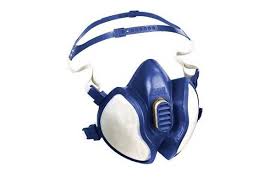 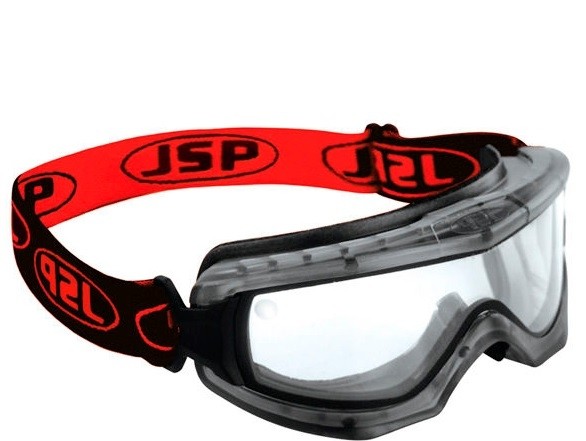 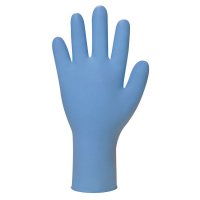 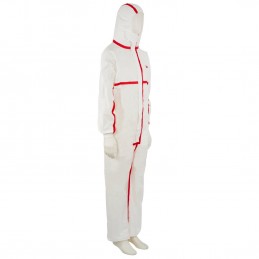 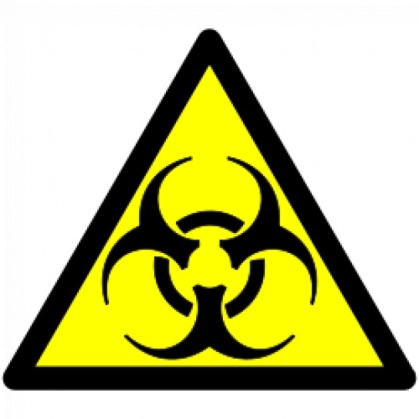 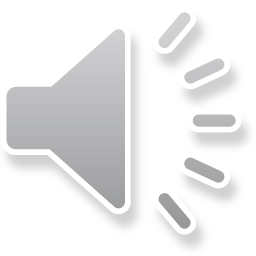 NO DPI
DPI VIE RESPIRATORIE
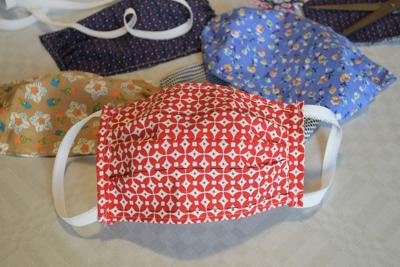 Mascherine di comunità
AUTOPRODOTTE O SE ACQUISTATE NON SOGGETTE AD ALCUN TIPO DI SORVEGLIANZA ED AUTORIZZAZIONE 

SI CONSIGLIA  L’USO SOLO IN AMBIENTI DI VITA COMUNE
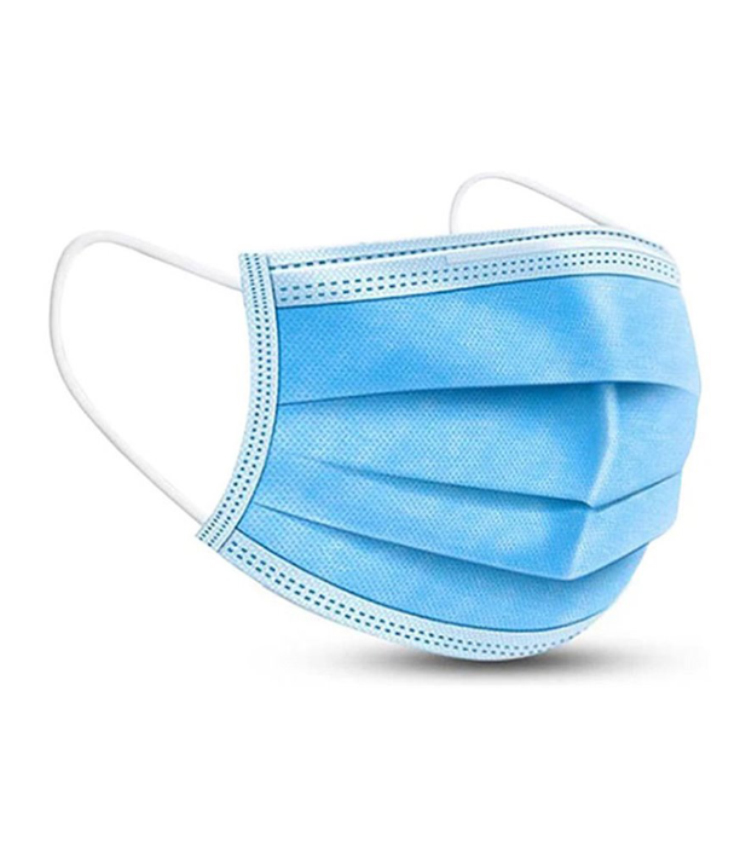 Mascherine chirurgiche
DPI 
(in deroga)
art. 15 D.L. n. 18 del 17/03/2020
Soggette al controllo dalla ISS
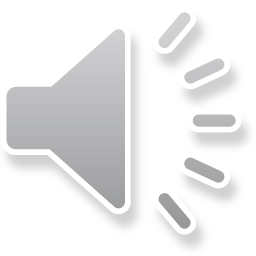 www.iss.it
art. 15 D.L. n. 18 del 17/03/2020
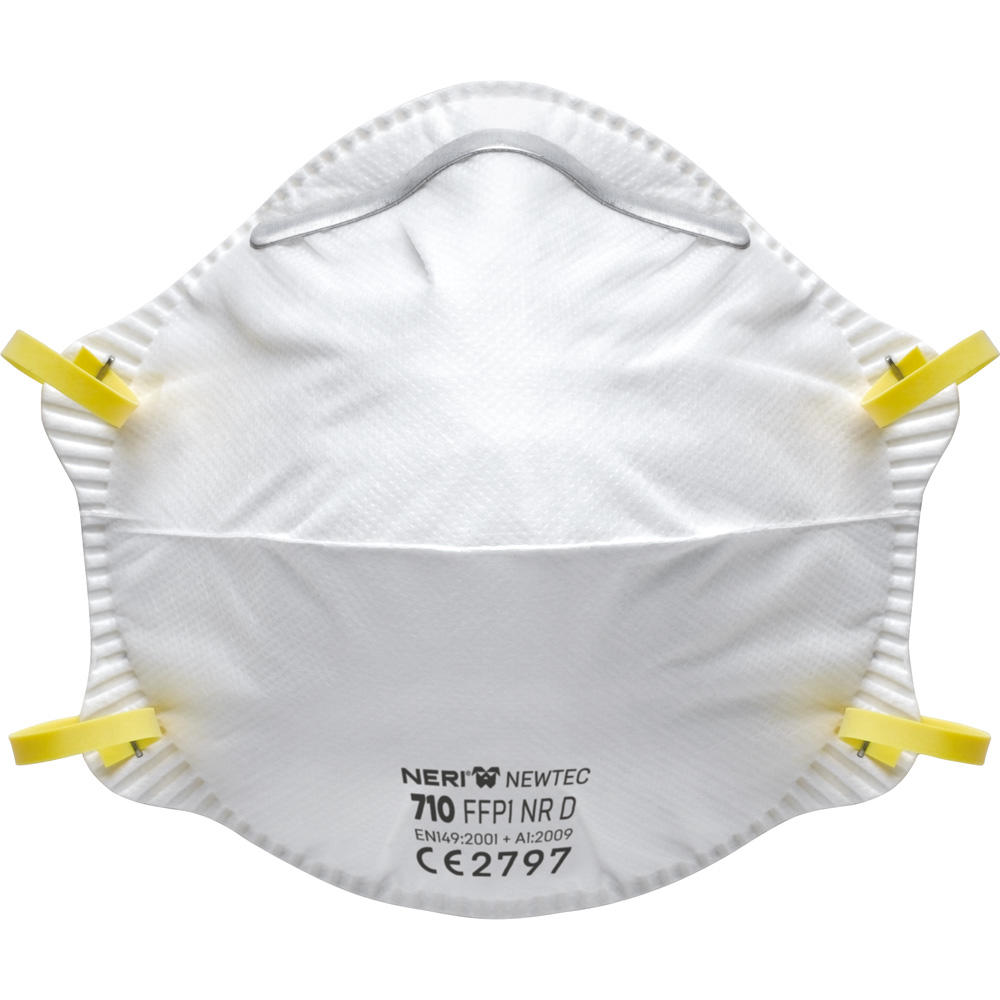 FFP1
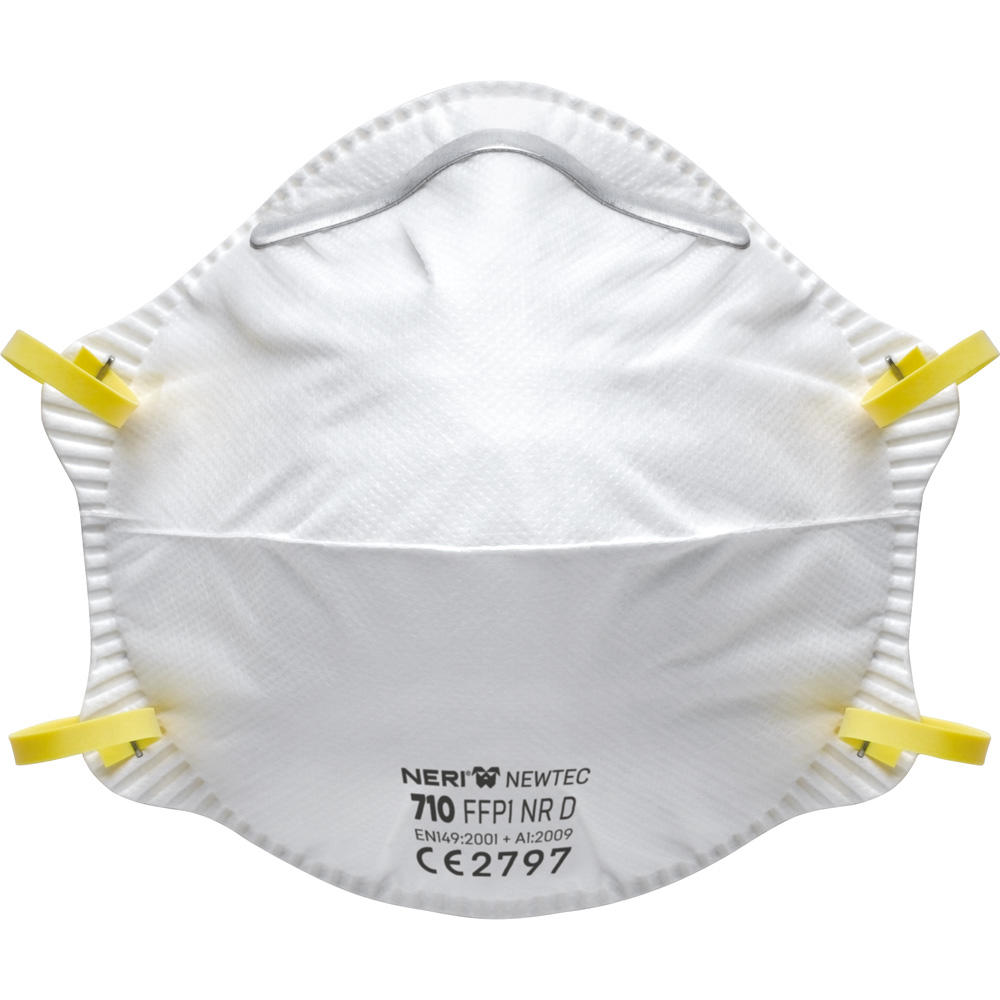 NON RIUTILIZZABILE
Grado di filtrazione
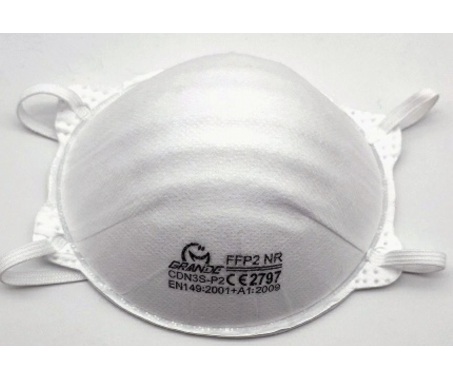 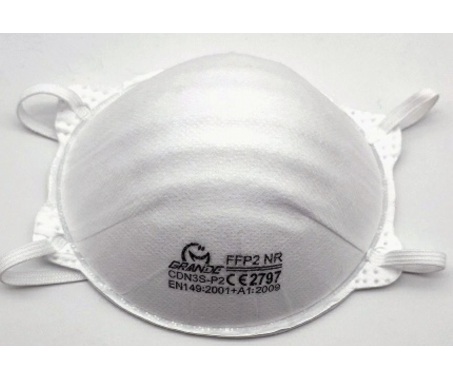 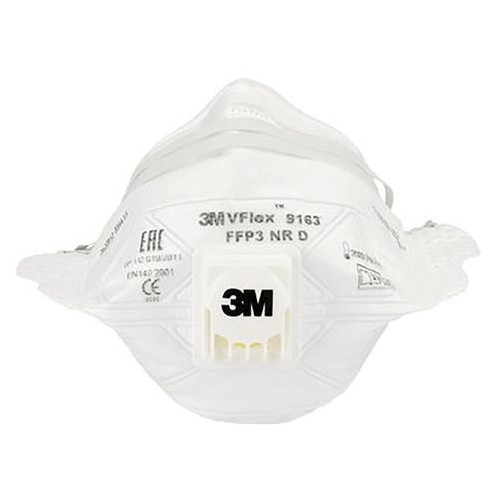 FFP2
FFP3
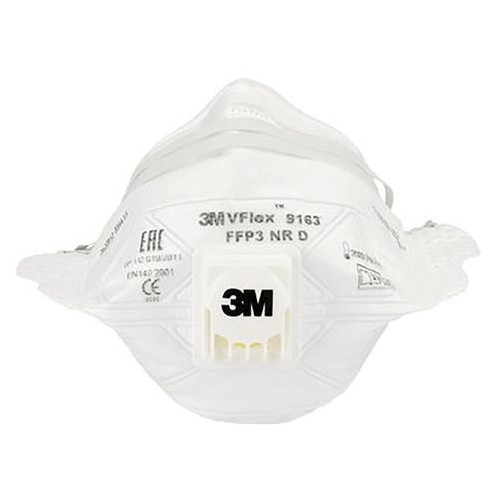 Soggette al controllo INAIL
Con valvola
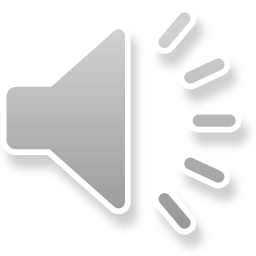 www.inail.it
Come mettere una mascherina FFP2/3!!
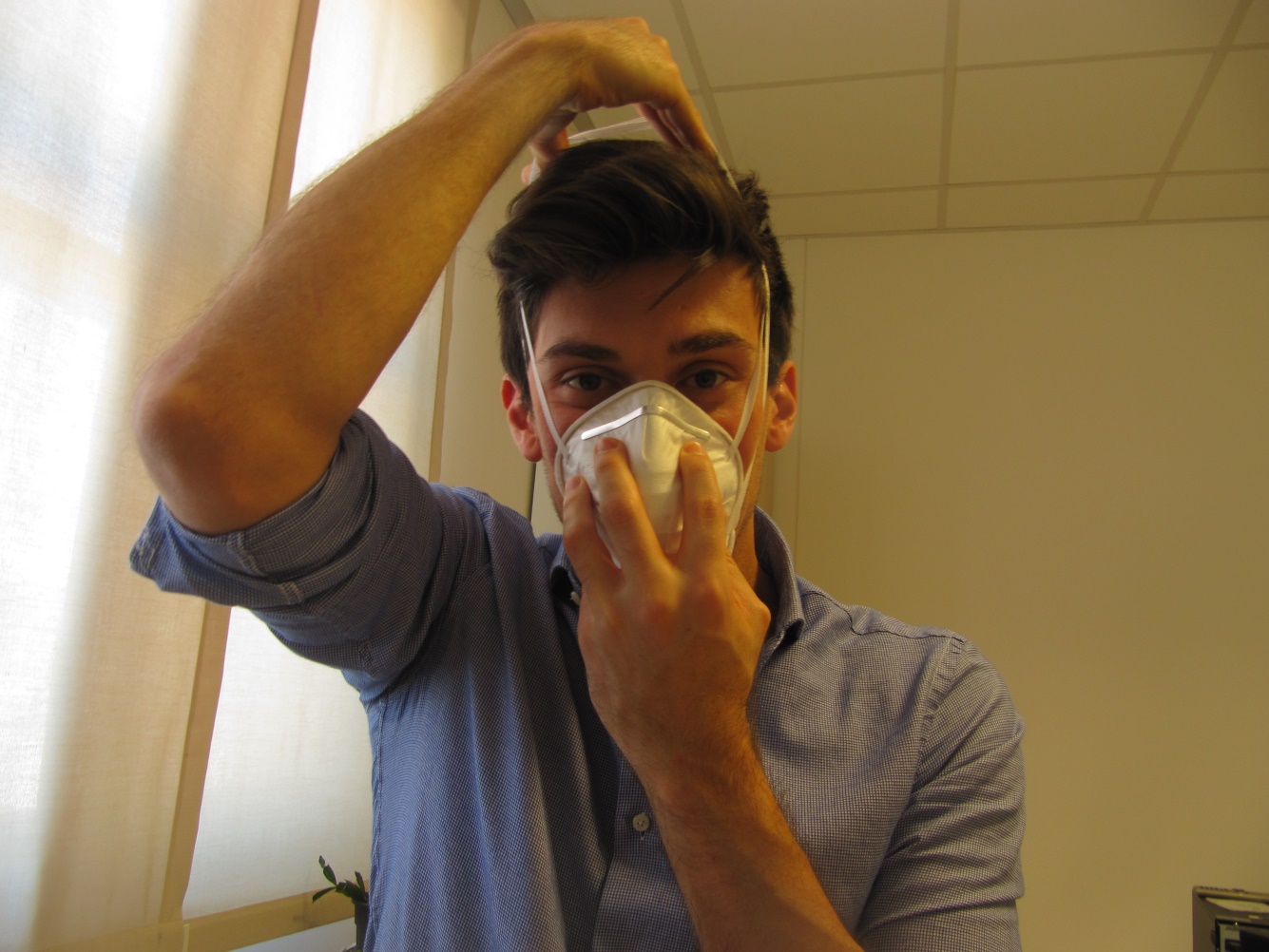 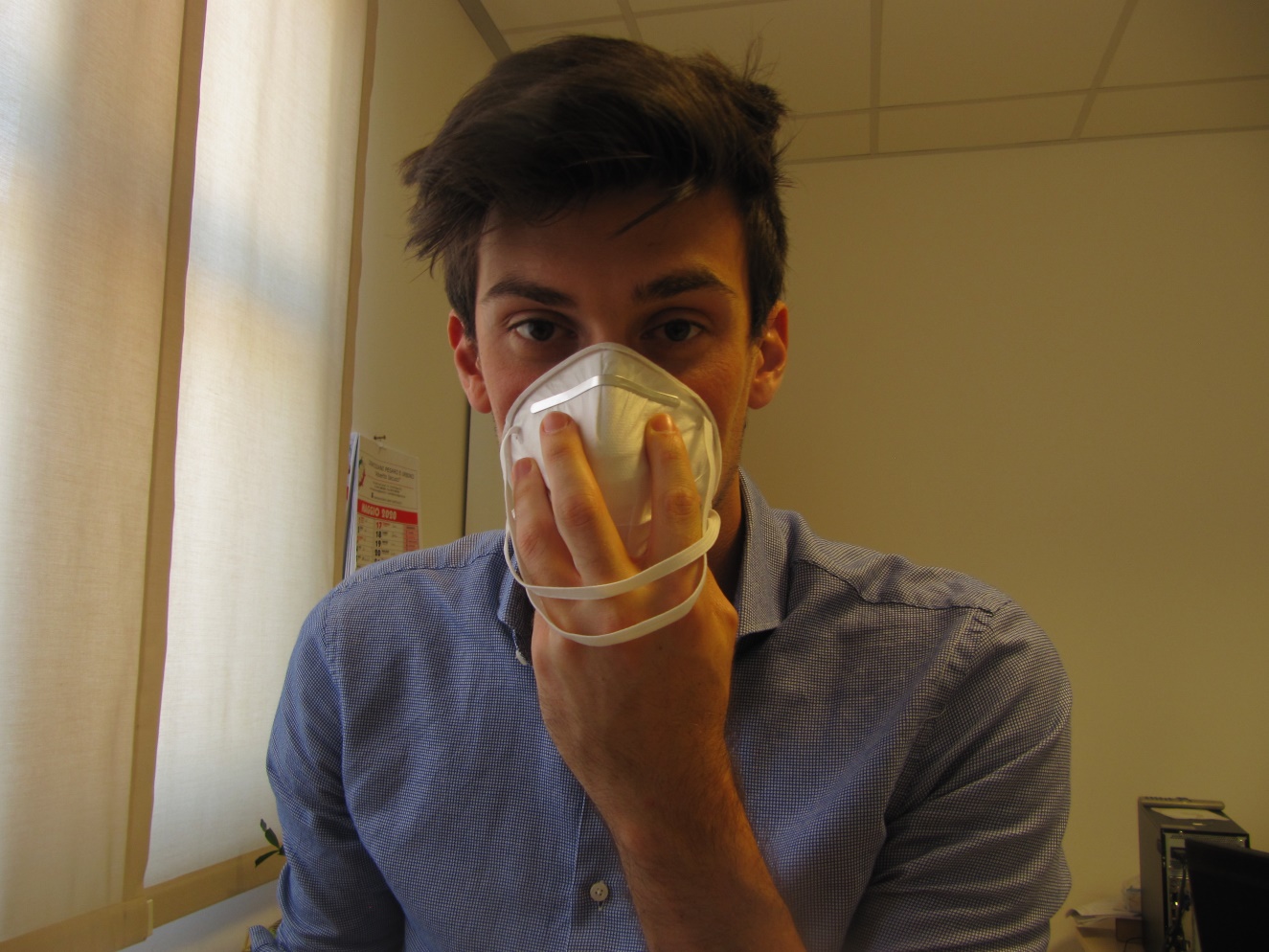 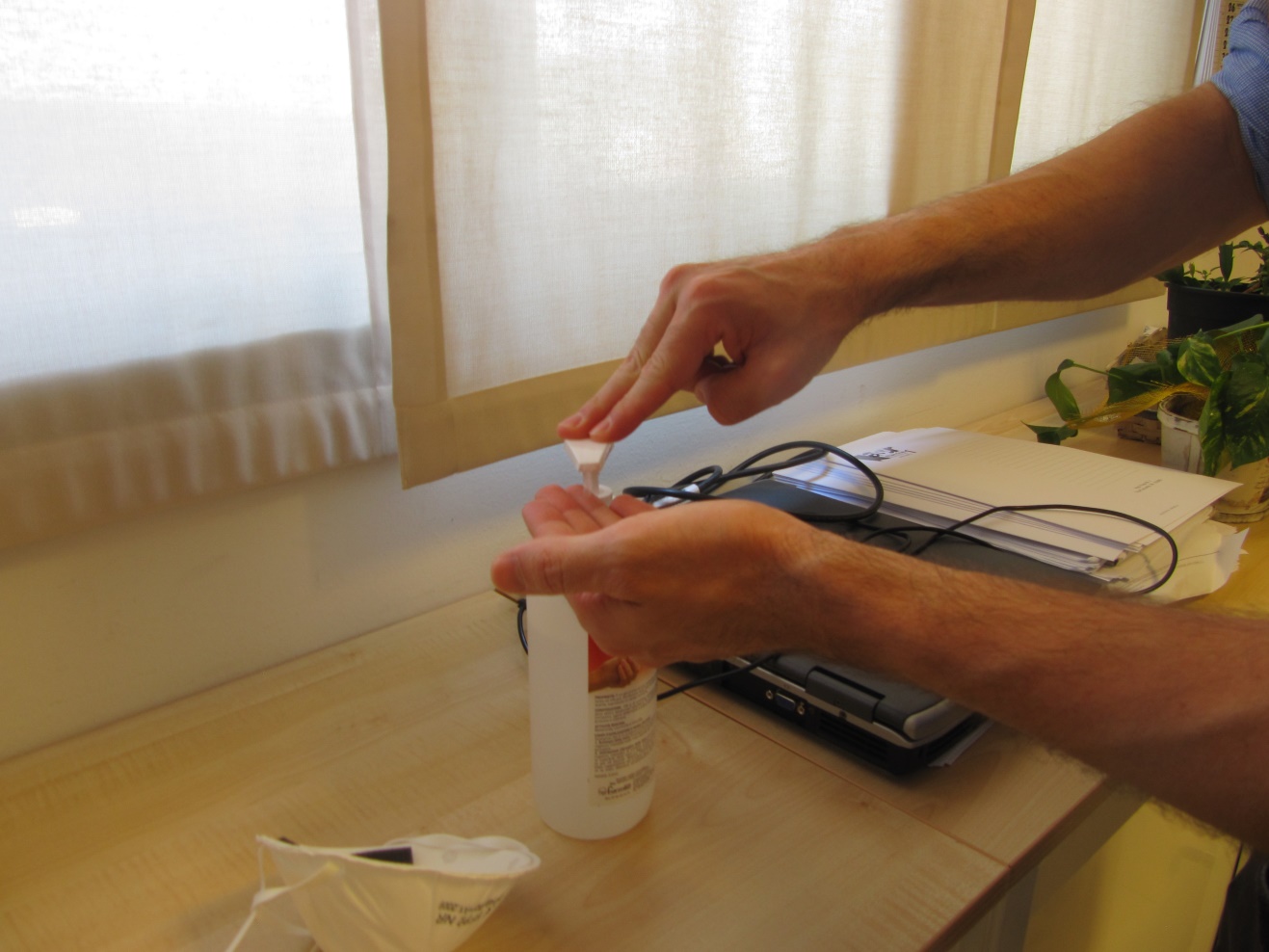 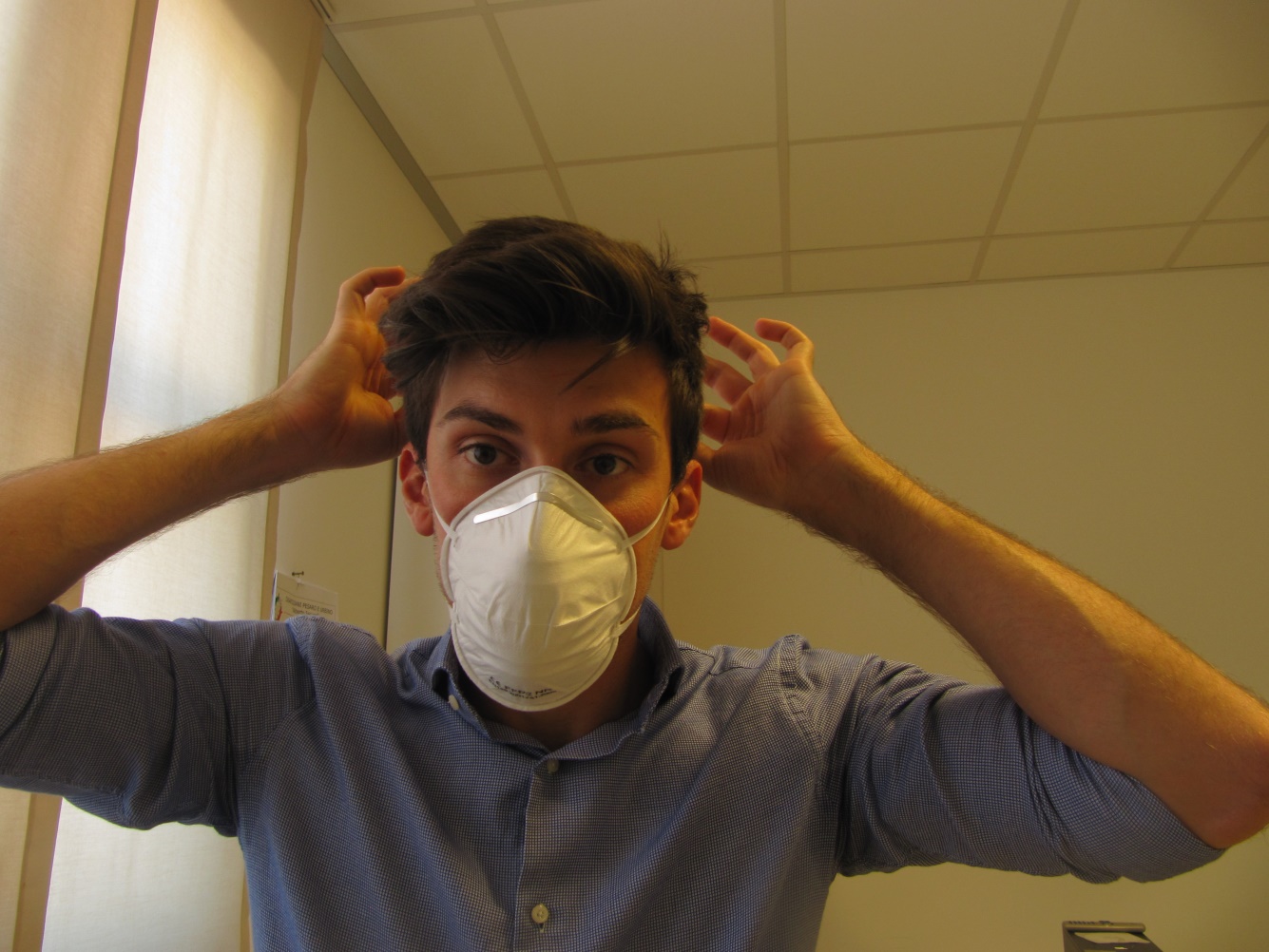 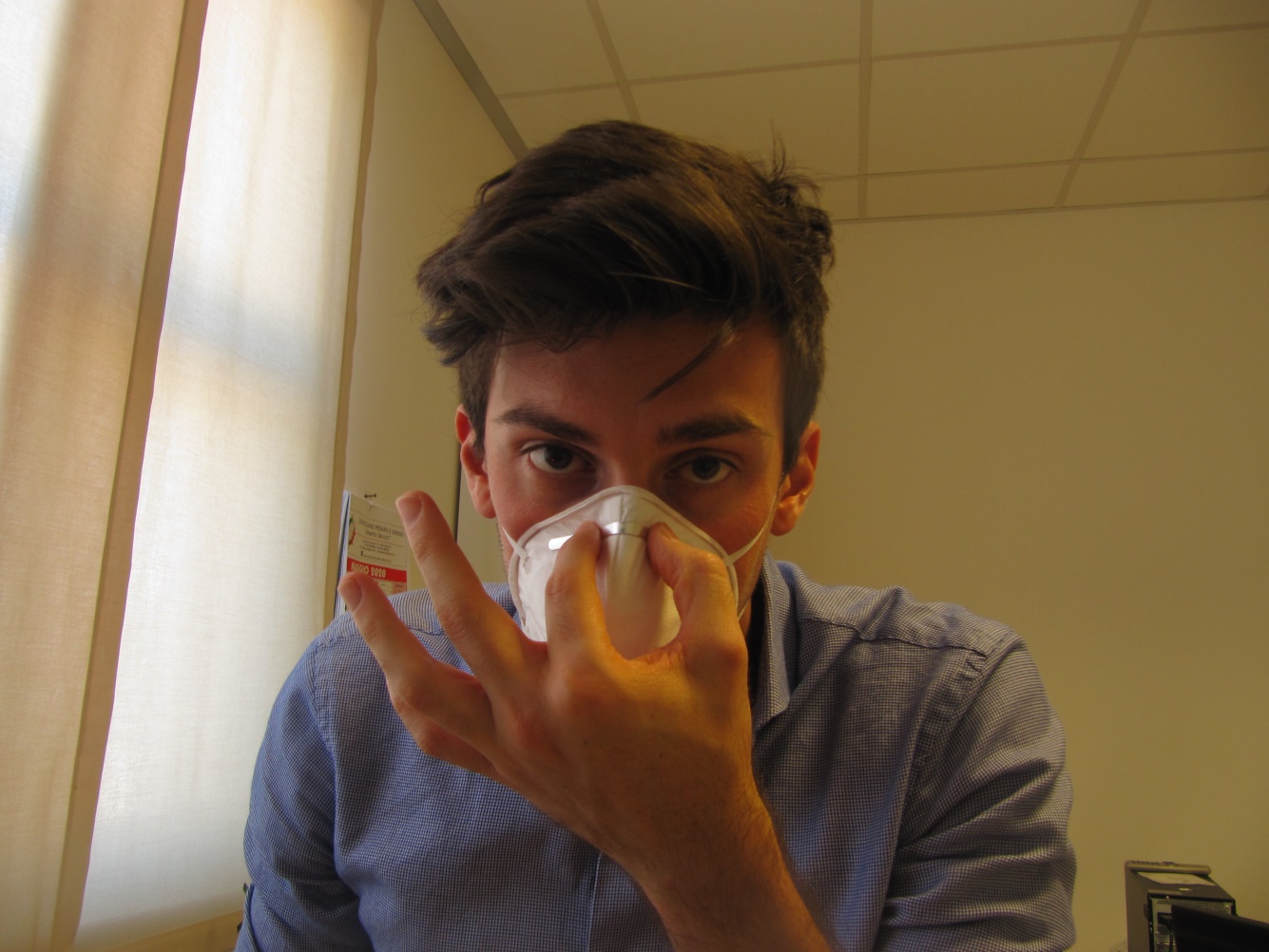 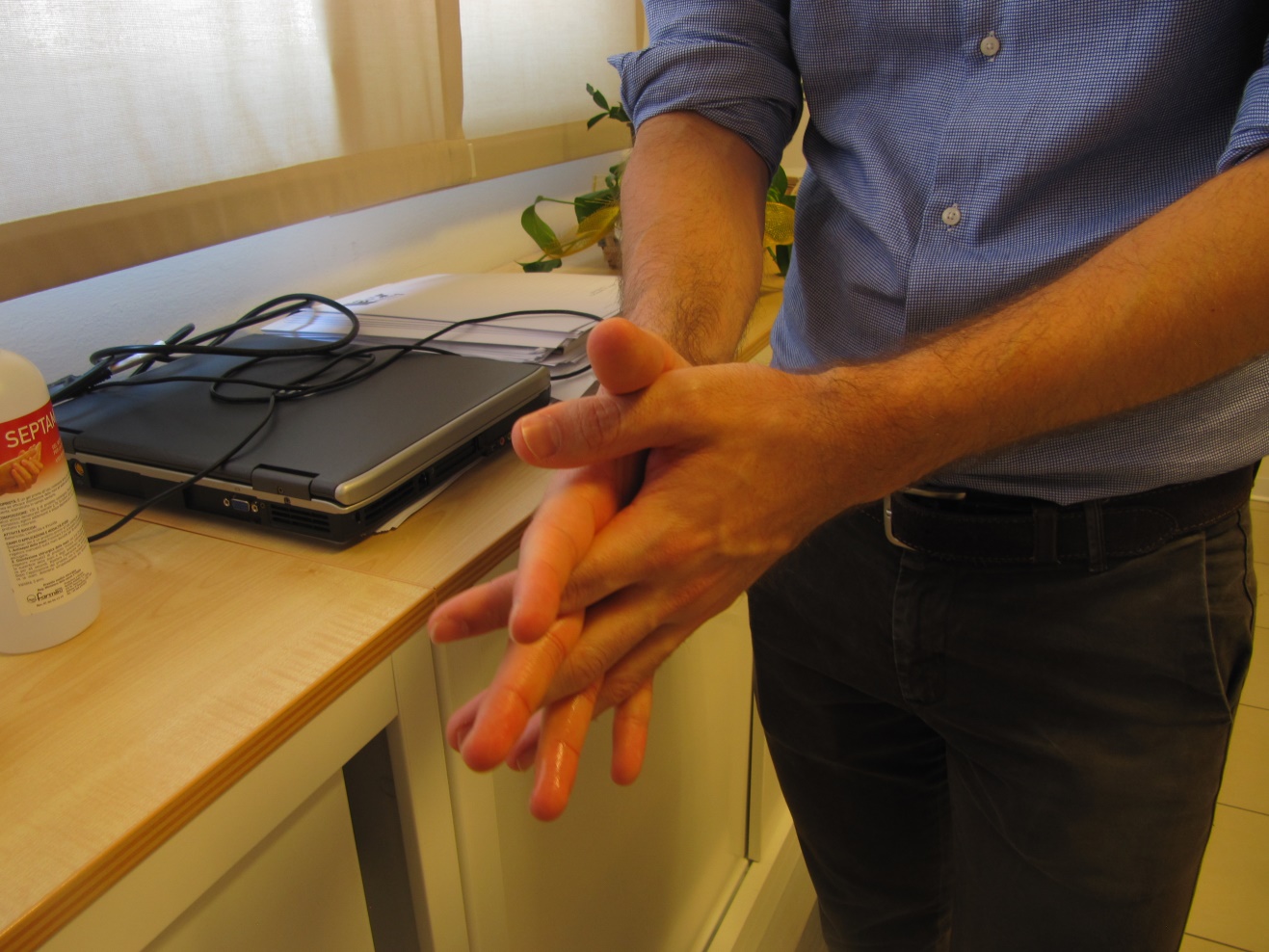 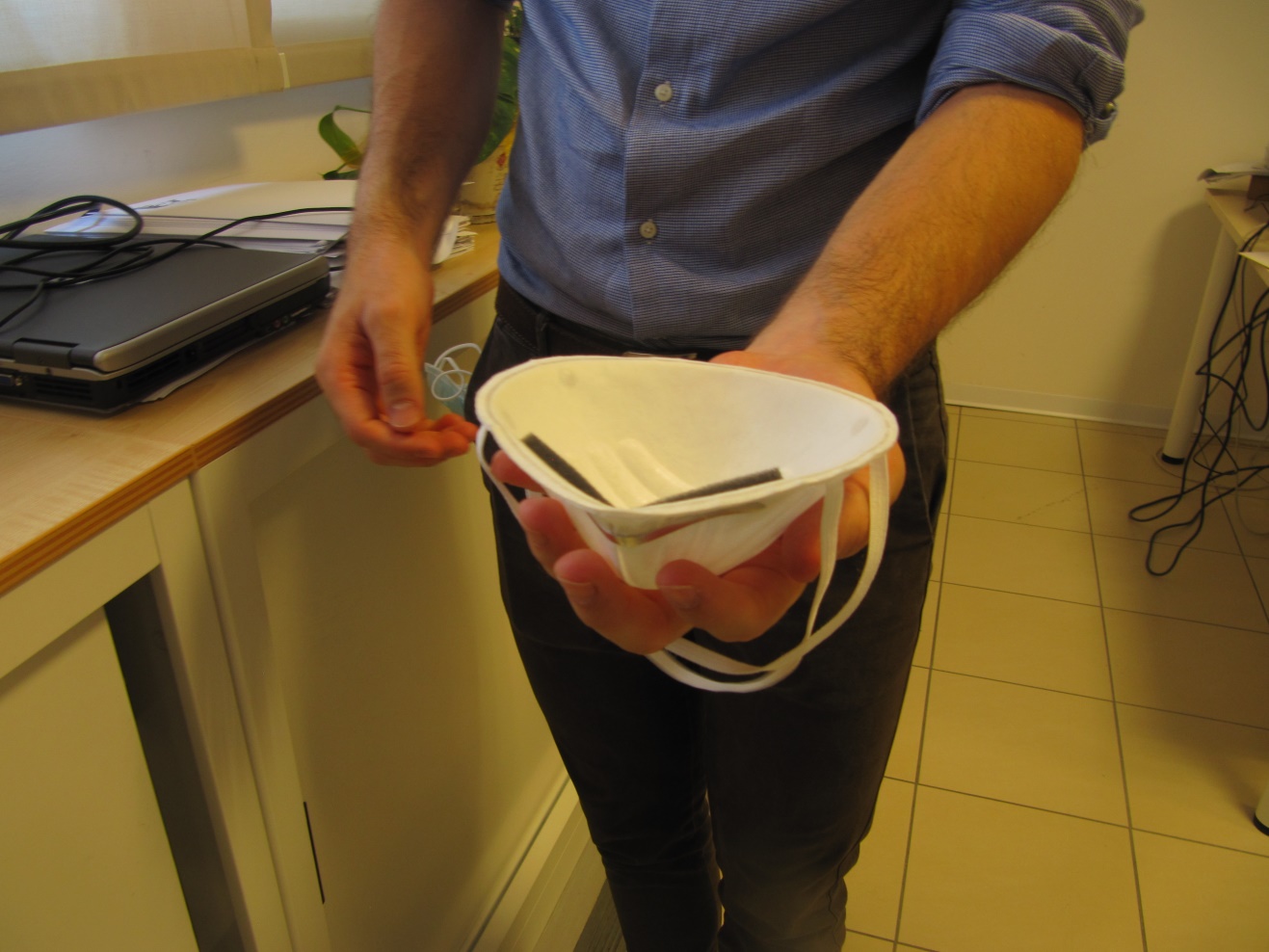 VERIFICARE SEMPRE LE ISTRUZIONI DI USO E MANUTENZIONE DEL DISPOSITIVO DI PROTEZIONE INDIVIDUALE
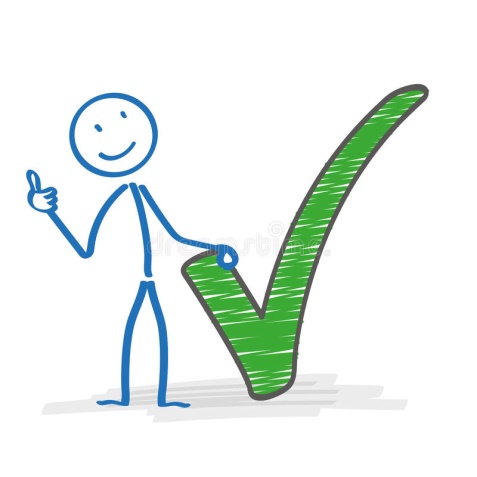 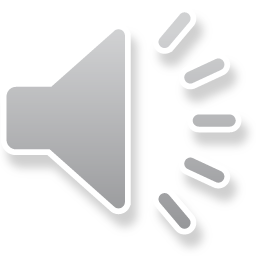 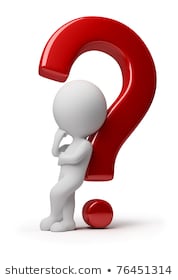 Chi proteggono
SE TUTTI LA INDOSSIAMO SIAMO TUTTI PIU’ PROTETTI
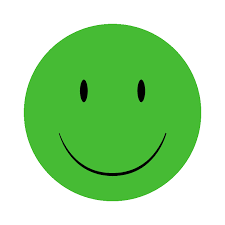 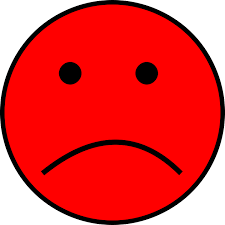 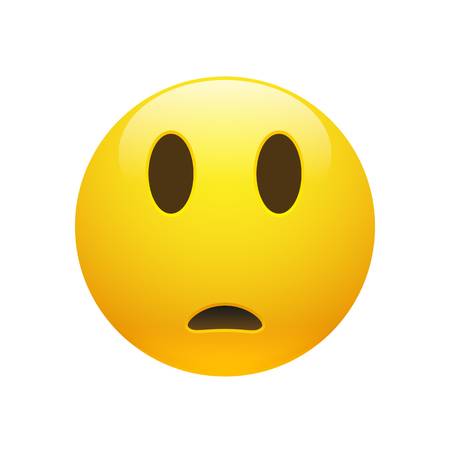 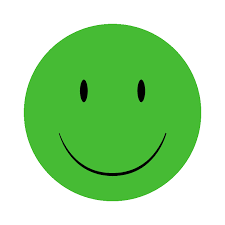 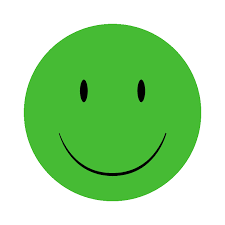 Limita  la dispersione di droplet, evitando la diffusione del contagio da parte di un soggetto positivo al Coronavirus
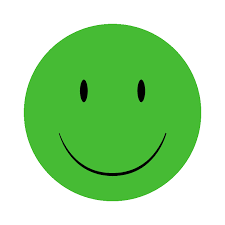 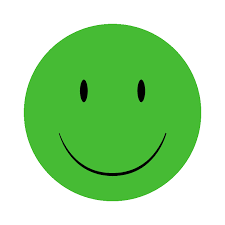 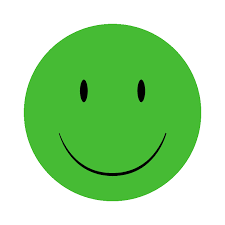 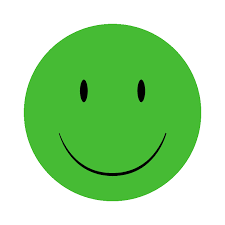 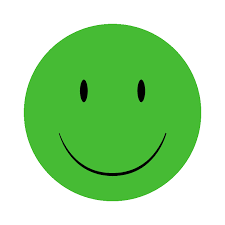 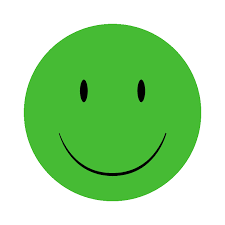 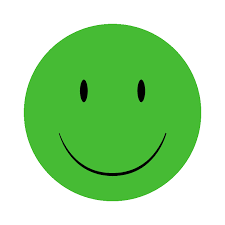 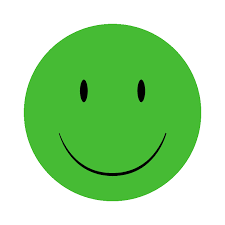 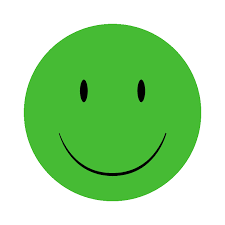 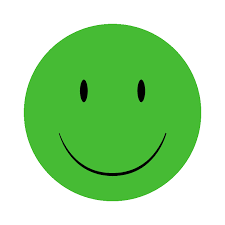 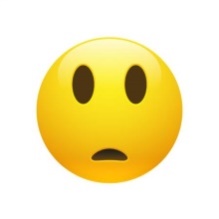 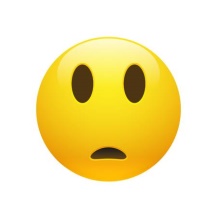 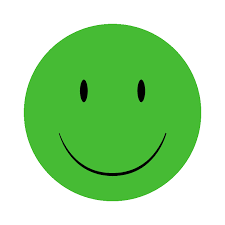 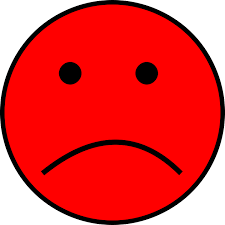 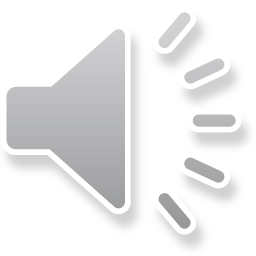 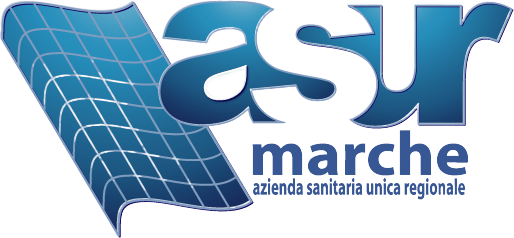 Presentazione curata da:
Tdp dott.ssa  Valentina BRUNORI
Tdp dott. Matteo FIORINDI
Servizio Prevenzione e Sicurezza
 Ambienti di Lavoro 
AV1 Fano
La seconda parte tratterà i DPI a protezione del corpo
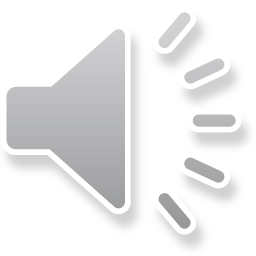